Implementing Language Access Plans: What Works?  What Counts?
Evaluation Results

Azadeh Khalili
October 5, 2011
1
Table of Contents
Evaluation Overview 
Quick Snapshot of Participant Ratings
Results from the Morning Session
Results from the Afternoon Breakout Sessions
Considerations and Implications for Next Steps
2
Evaluation Overview
AECF evaluation forms measured extent to which convening achieved 5 desired results:
Understand how language access contributes to achieving agency’s mission
Identify strategies and action steps to move language access forward
Connect with colleagues from other agencies to learn and share ideas
Use knowledge, skills, and networks gained today to strengthen my language access work
Know who to contact for TA going forward

Also asked: 
Effectiveness of morning speakers and roundtable discussions
What participants found useful
What would have been more useful
Other comments

Separate evaluations of morning session (116 respondents) and afternoon breakouts (77 respondents)
3
Snapshot of Participant Ratings:The Convening Was Productive Use of Time
4
Results from the Morning Session
5
Results of Morning Session
6
What was most useful about the morning?
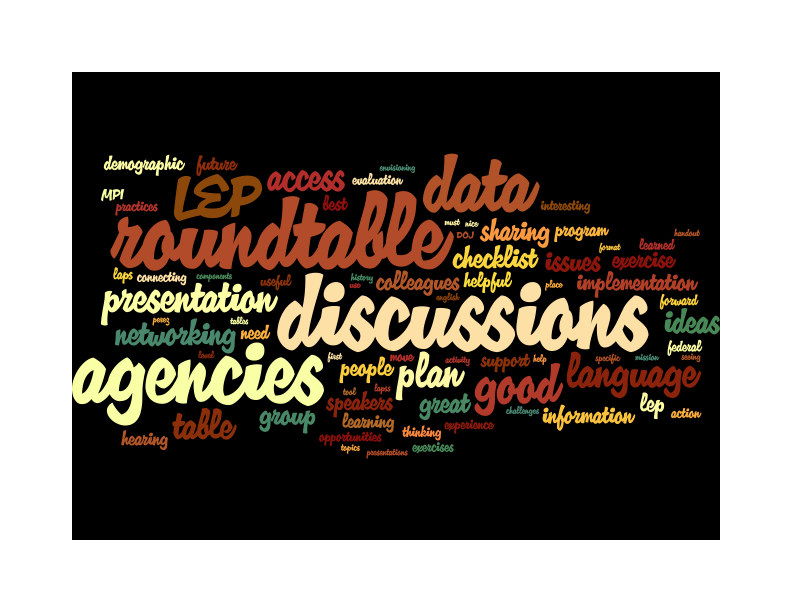 7
Note: Relative size of words reflects how often they were mentioned in participant responses.
What would have made the morning more useful?
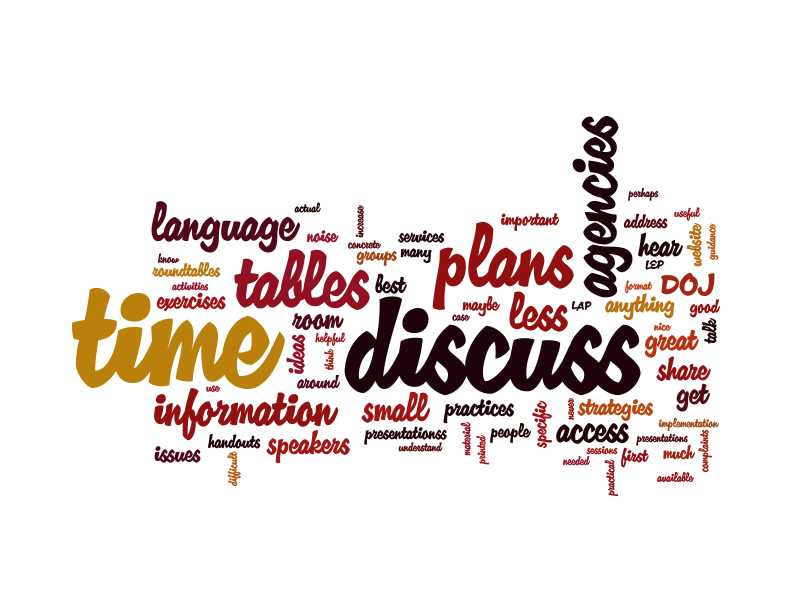 8
Note: Relative size of words reflects how often they were mentioned in participant responses.
Additional comments from the morning session…
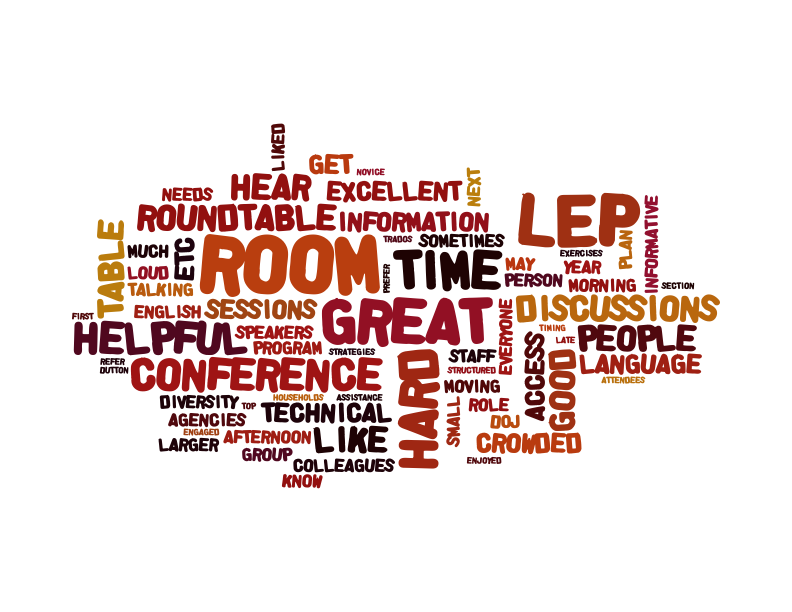 9
Note: Relative size of words reflects how often they were mentioned in participant responses.
Results from Afternoon Breakout Sessions
10
Aggregate Results of Afternoon Breakout Sessions
Session A (n=76)
Session B (n=64)
11
Results of Each Breakout Session
12
* Results are the aggregate responses for the 3 desired results: learned new skills; helped refine action plan; and connected with colleagues.
Results of Concurrent Breakout #1:Meeting Your Agency’s Translation Needs
Session A (n=20)
Session B (n=3)
13
Results of Concurrent Breakout #2:Interpretation Testing and Training
Session A (n=16)
Session B (n=18)
14
Results of Concurrent Breakout #3:Interpretation Using Outside Vendors
Session A (n=10)
Session B (n=9)
15
Results of Concurrent Breakout #4:Best Practices in Contracting
Session A (n=10)
Session B (n=10)
16
Results of Concurrent Breakout #5:Monitoring and Evaluation
Session A (n=19)
Session B (n=24)
17
Comments from afternoon breakout sessions
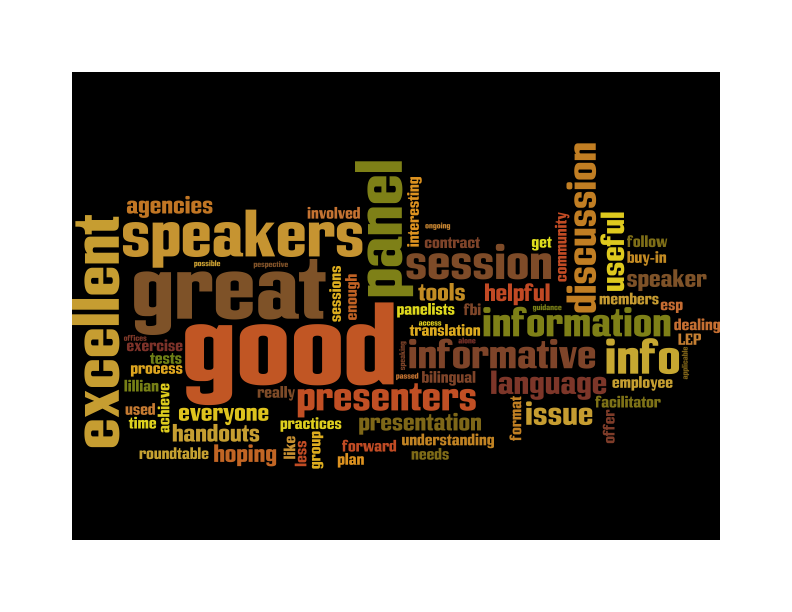 18
Note: Relative size of words reflects how often they were mentioned in participant responses.
Considerations and Implications for Next Steps
Design team set very ambitious goals for a single day with a large, heterogeneous group
High demand among participants for continued engagement:
Examples of DOJ-approved LAPs
Peer learning from federal agencies linked to specific elements/challenges of their own LAPs
More intentional networking (eg, all law-enforcement, mix-max from multiple agencies) with more choice of content
Responsive to concerns re: logistics (eg, room, handouts, etc)
Opportunities to leverage greater role for federal LA task force members
19